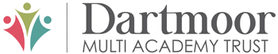 Languages CurriculumContent
30-45 mins a week 
(1x 30 min lesson + follow up activities)